障害者の方に対する業務説明会
海上保安庁
海上保安庁
総務部人事課
平成30年11月27日
海上保安庁について
任務
国民の安全・安心のため、
　　海保の業務は海上に限らない
海上の安全及び治安の確保
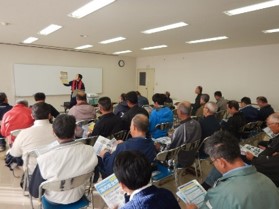 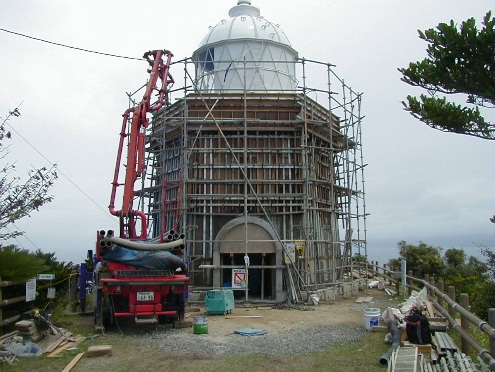 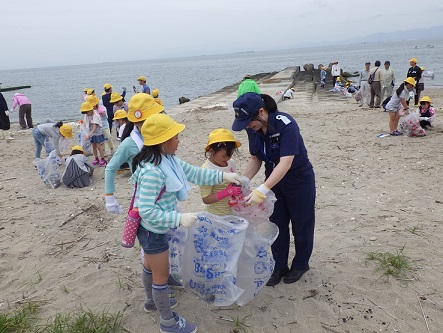 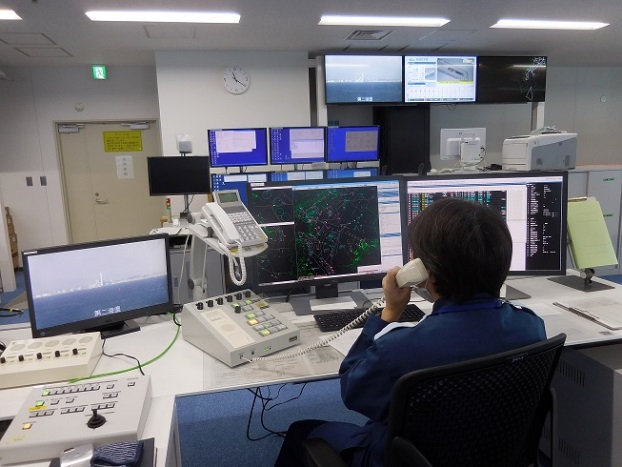 海難防止講習会
灯台の建設・補修
船舶への情報提供業務
環境保全のための指導啓発
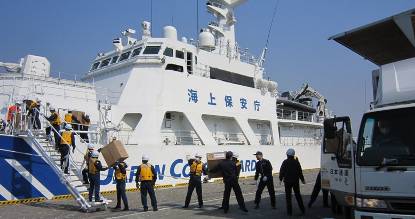 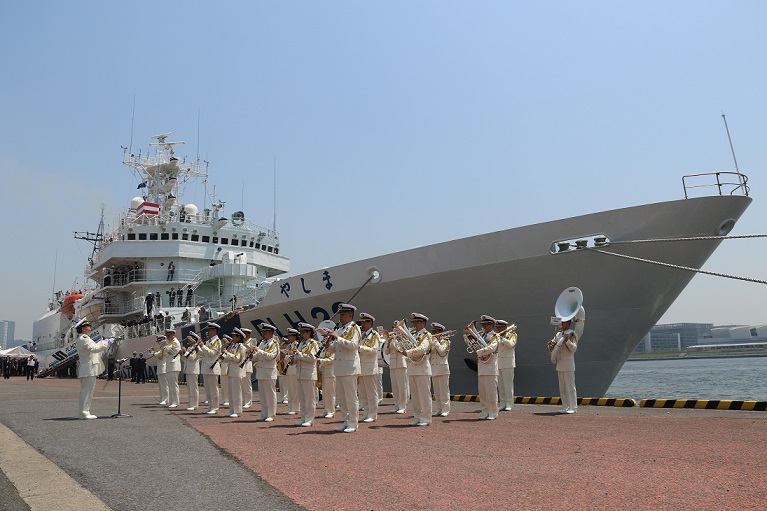 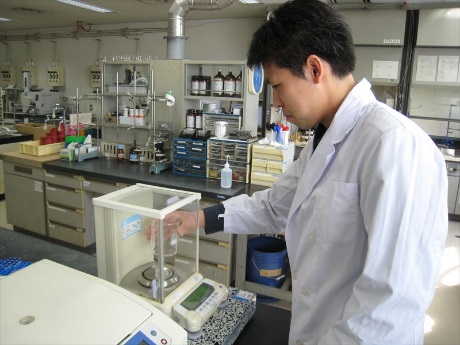 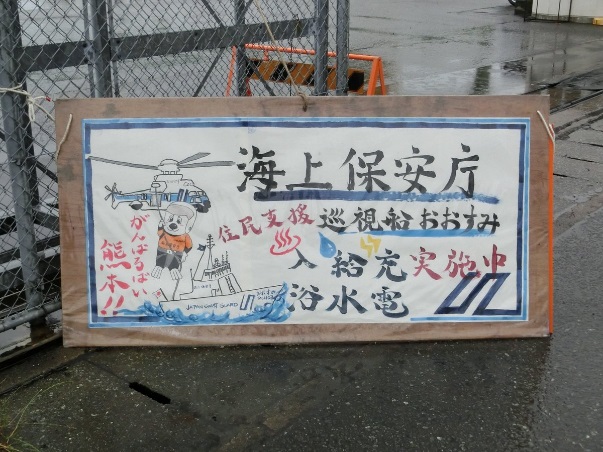 自然災害への支援業務
鑑定分析業務
音楽隊による広報活動
海上保安庁とは
海の警察、消防の両方を兼ね備えた機関
多種多様な業務が存在
	　　　　　⇒職員それぞれが活躍出来る業務が存在
1
採用予定について
平成３０年度　国家公務員　障害者選考採用試験
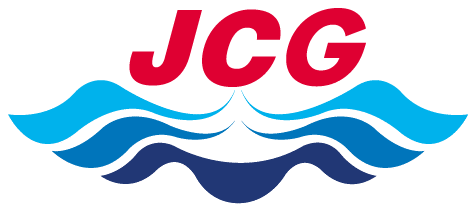 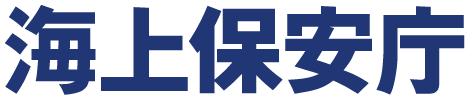 １名の採用を予定
採用予定日
　　平成31年3月末（応相談）
海上保安庁個別試験
平成３０年度国家公務員障害者選考採用試験の結果により、
海上保安庁個別の選考採用試験の実施を検討
実施の有無については、
　　　　　　　平成31年3月末に決定
2
業務内容について
勤務地
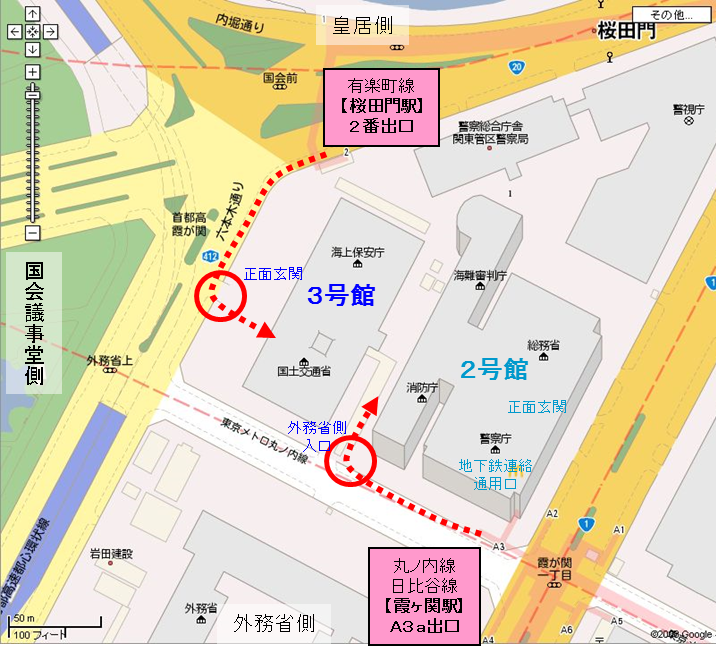 海上保安庁　本庁
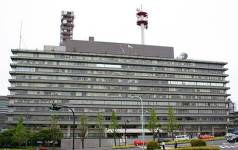 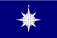 東京都千代田区霞が関２-１-３
			合同庁舎３号館
　　　地下鉄　東京メトロ丸ノ内線「霞ヶ関」駅から徒歩３分
職務内容
○庶務関係業務
○情報システム管理
文書管理
出勤簿管理
出張に伴う各種申請
書類整理
データ入力作業
各種システム管理
上記の他、個々の適性あわせた仕事の調整を行います
3
業務内容について
職務実施にあたっての配慮事項
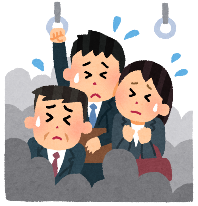 混雑時間帯を避けた通勤
		（フレックスタイム制の活用）
心理相談員等の資格を持つ専門職員の配置
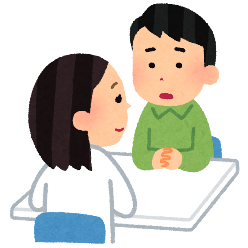 職員の「精神・発達障害者しごとサポーター養成講座」等の受講
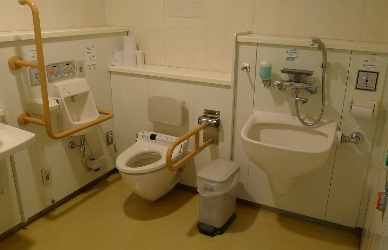 車椅子の方が利用できる、多目的トイレ等の設置
ホワイトボード、メール等の活用した業務指示・管理
その他、障害の程度、個々の特性等を考慮し柔軟に対応
4
○採用試験、業務内容等に関する問い合わせ
〒100-8976
　　　東京都千代田区霞が関2-1-3
	海上保安庁　総務部人事課任用係
		　　　　　　　　　03-3591-6361（代表）
			   　 jcghjinji4-4i2m@mlit.go.jp
5